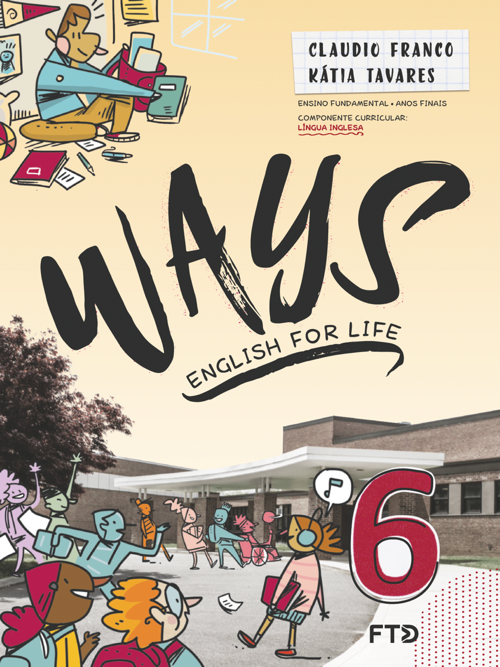 VOCABULARY 
CORNER
VOCABULARY CORNER
SAYING HELLO:
SAYING GOODBYE:
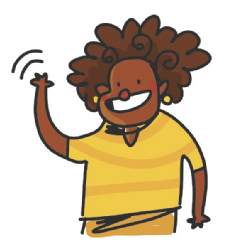 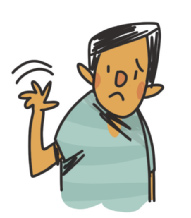 Unit 1:
GREETINGS AND FAREWELLS
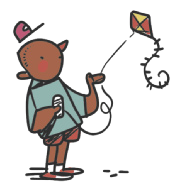 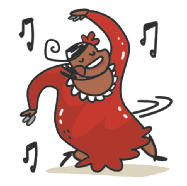 VOCABULARY CORNER
dancing
flying a kite
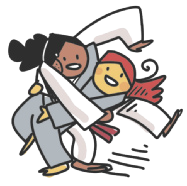 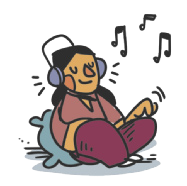 Unit 2: PERSONAL INTERESTS
listening to music
doing judo
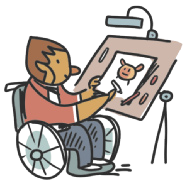 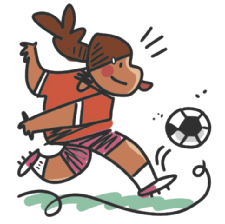 drawing
playing soccer
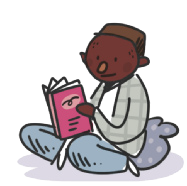 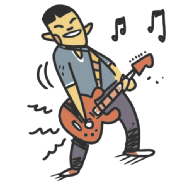 VOCABULARY CORNER
playing the guitar
reading
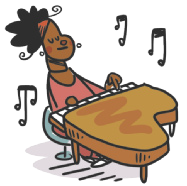 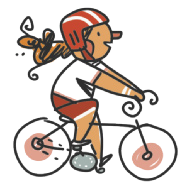 Unit 2: PERSONAL INTERESTS
riding a bike/cycling
playing the piano
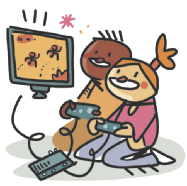 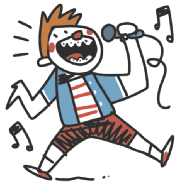 playing video games
singing
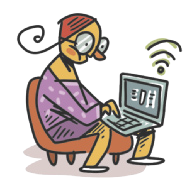 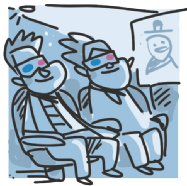 VOCABULARY CORNER
watching movies
surfing the net
Unit 2: PERSONAL INTERESTS
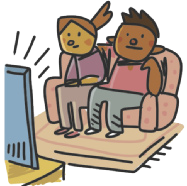 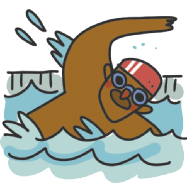 watching TV
swimming
VOCABULARY CORNER
TIP
Unit 2: CARDINAL NUMBERS
Observe que os números
de 13 a 19 apresentam a
terminação -teen.  A palavra
teenager se refere a quem
tem entre 13 e 19 anos.
VOCABULARY CORNER
Unit 2: ORDINAL NUMBERS
LANGUAGE NOTE
1st = first
2nd = second
3rd = third
4th = fourth
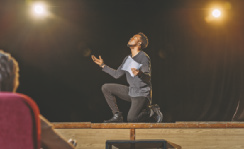 VOCABULARY CORNER
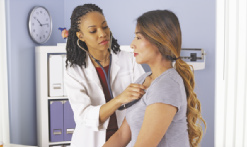 actor/actress
doctor
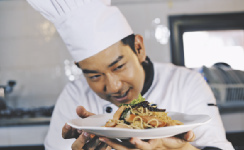 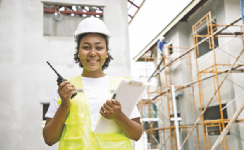 Unit 3: occupations
engineer
chef
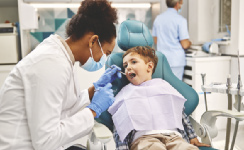 dentist
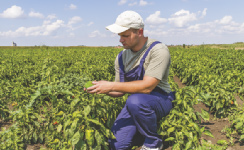 VOCABULARY CORNER
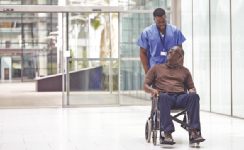 farmer
nurse
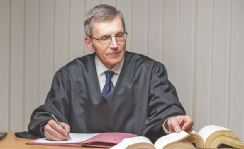 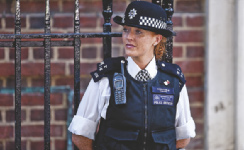 Unit 3: occupations
police officer
lawyer
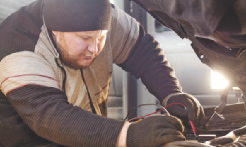 mechanic
VOCABULARY CORNER
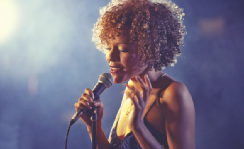 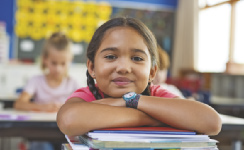 singer
student
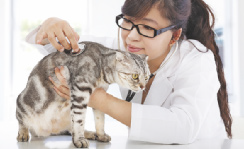 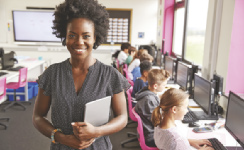 Unit 3: occupations
teacher
vet
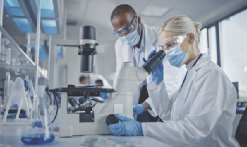 scientist
VOCABULARY CORNER
Unit 3: months of the year
countries
NATIONALITIES
VOCABULARY CORNER
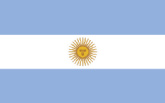 Argentina
Argentine, Argentinean (Argentinian)
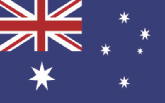 Australia
Australian
TIP
Unit 3: countries and nationalities
Busque agrupar as palavras
pela terminação, como
Japanese, Portuguese.
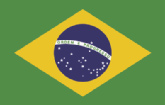 Brazil
Brazilian
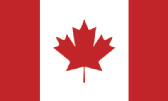 Canada
Canadian
countries
NATIONALITIES
VOCABULARY CORNER
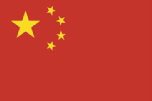 China
Chinese
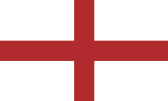 England
English
Unit 3: countries and nationalities
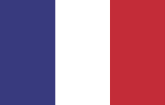 France
French
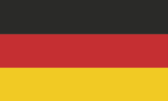 Germany
German
countries
NATIONALITIES
VOCABULARY CORNER
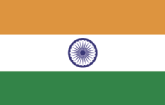 India
Indian
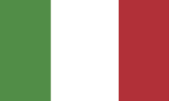 Italy
Italian
Unit 3: countries and nationalities
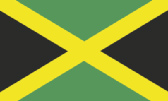 Jamaica
Jamaican
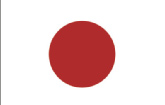 Japan
Japanese
countries
NATIONALITIES
VOCABULARY CORNER
Mexico
Mexican
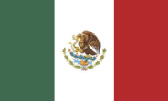 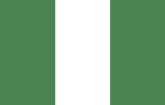 Nigeria
Nigerian
Unit 3: countries and nationalities
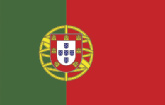 Portugal
Portuguese
countries
NATIONALITIES
VOCABULARY CORNER
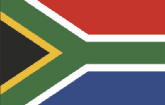 South Africa
South African
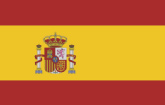 Spain
Spanish
Unit 3: countries and nationalities
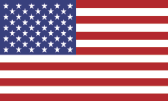 The United States
American
VOCABULARY CORNER
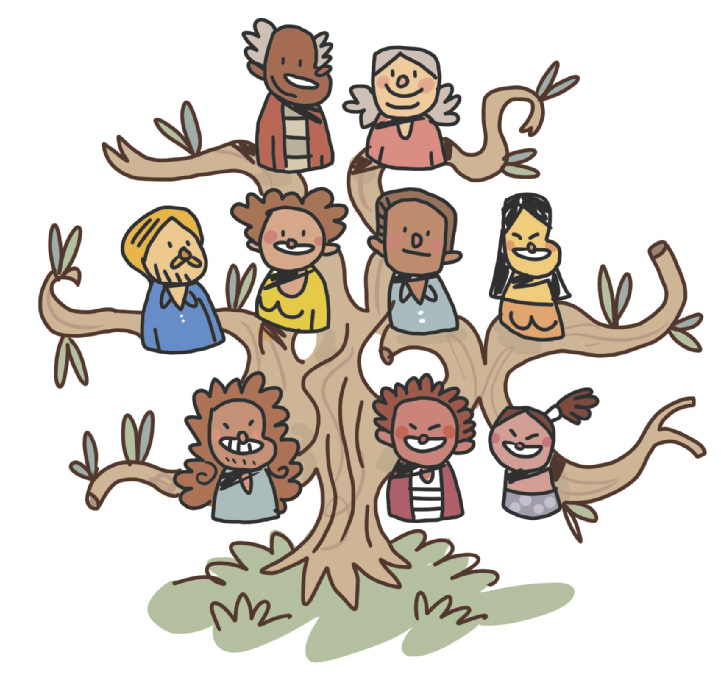 grandfather
grandmother
Unit 4: family members
aunt
mother
father
uncle
ME
cousin
brother
sister
VOCABULARY CORNER
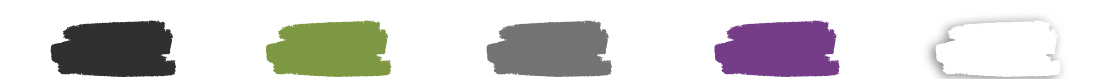 green
purple
white
black
gray/ grey
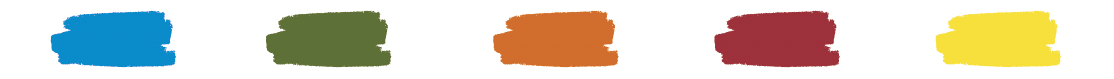 Unit 4: COLORS
dark green
red
yellow
blue
orange
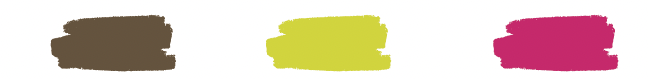 light green
brown
pink
VOCABULARY CORNER
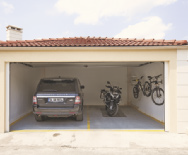 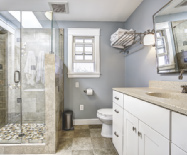 bathroom
garage
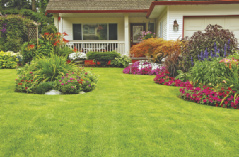 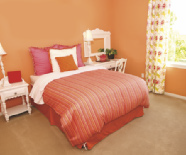 Unit 5: PARTS OF THE HOUSE
garden
bedroom
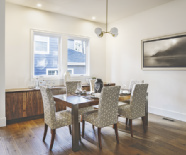 dining room
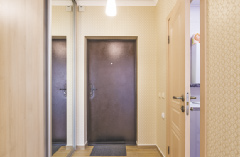 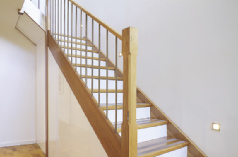 VOCABULARY CORNER
hall
stairs
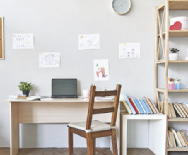 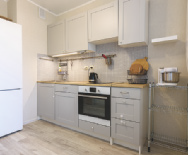 Unit 5: PARTS OF THE HOUSE
study
kitchen
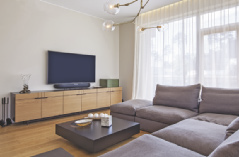 living room
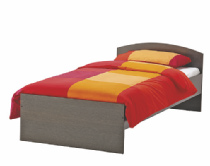 VOCABULARY CORNER
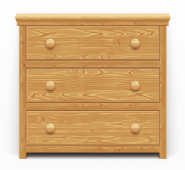 bed
chest of drawers
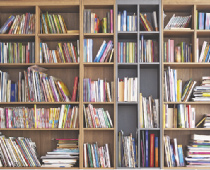 Unit 5: FURNITURE
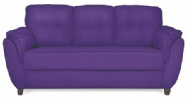 couch/sofa
bookcase
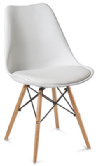 chair
VOCABULARY CORNER
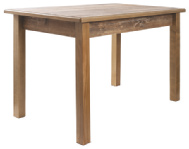 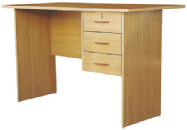 desk
table
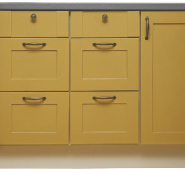 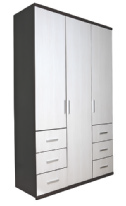 Unit 5: FURNITURE
wardrobe
kitchen cabinet
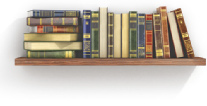 shelf
VOCABULARY CORNER
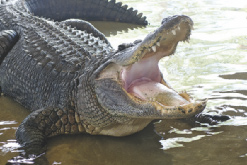 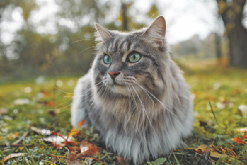 alligator
cat
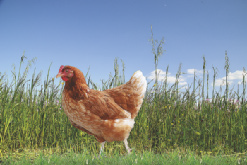 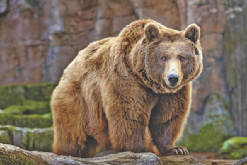 Unit 6: animals and pets
chicken
bear
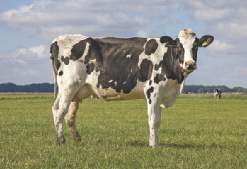 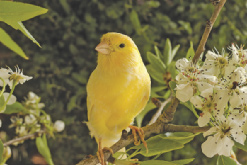 canary
cow
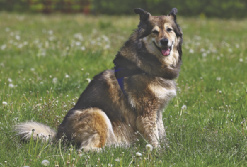 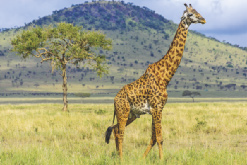 VOCABULARY CORNER
dog
giraffe
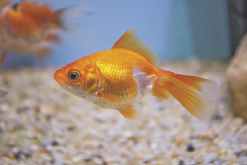 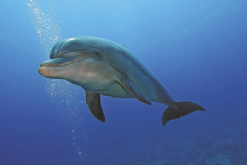 Unit 6: animals and pets
goldfish
dolphin
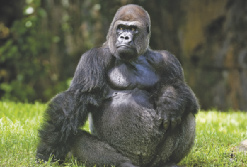 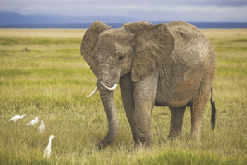 elephant
gorilla
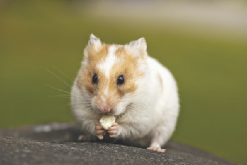 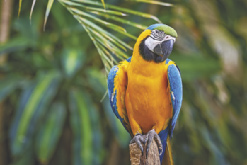 VOCABULARY CORNER
hamster
macaw
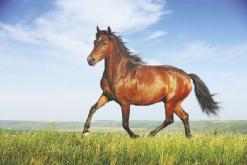 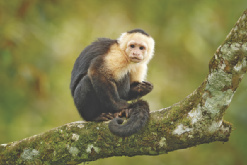 Unit 6: animals and pets
monkey
horse
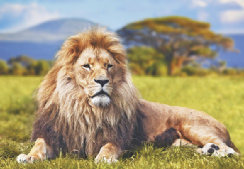 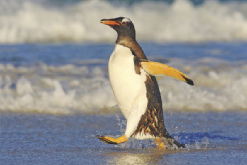 lion
penguin
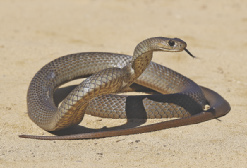 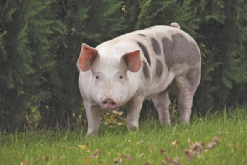 VOCABULARY CORNER
pig
snake
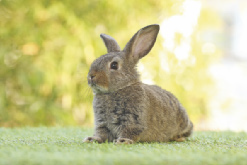 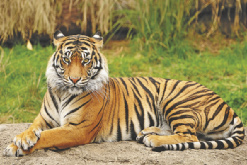 Unit 6: animals and pets
tiger
rabbit
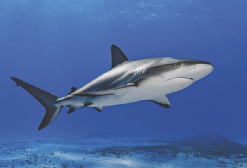 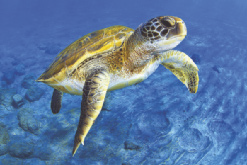 shark
turtle
VOCABULARY CORNER
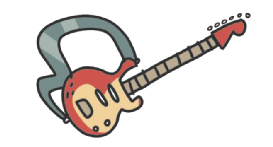 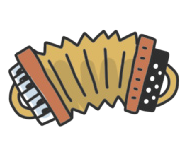 accordion
electric guitar
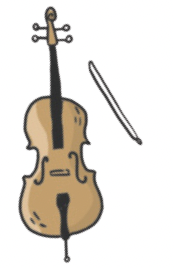 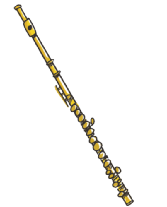 Unit 7: musical instruments
flute
cello
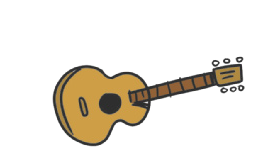 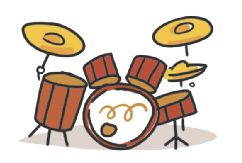 drums
guitar
VOCABULARY CORNER
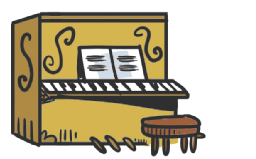 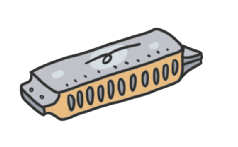 harmonica
piano
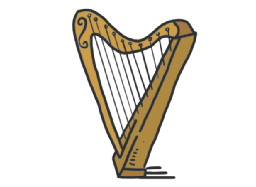 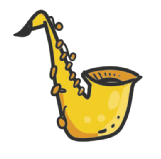 Unit 7: musical instruments
saxophone
harp
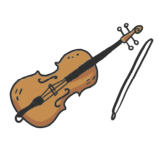 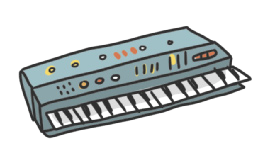 keyboard
violin
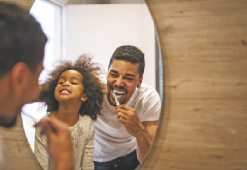 VOCABULARY CORNER
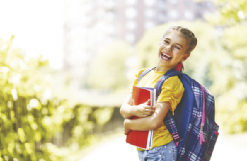 brush my teeth
go to school
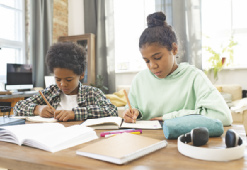 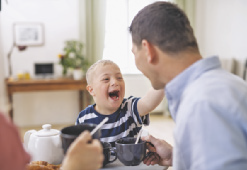 Unit 8: action verbs
have/eat breakfast
do homework
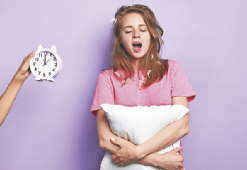 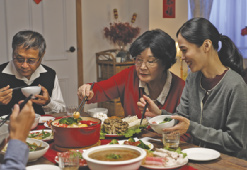 go to bed
have/eat dinner
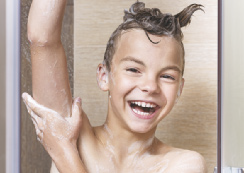 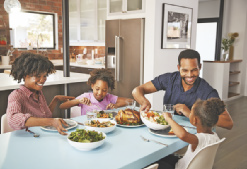 VOCABULARY CORNER
have/eat lunch
take a shower
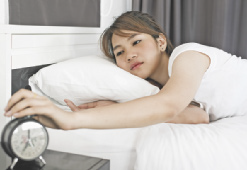 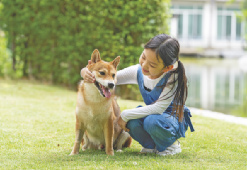 Unit 8: action verbs
wake up
play with the dog
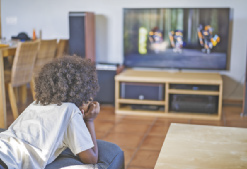 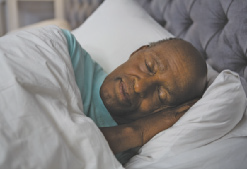 sleep
watch TV
VOCABULARY CORNER
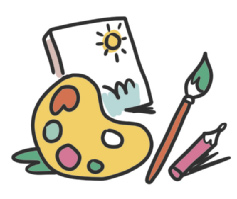 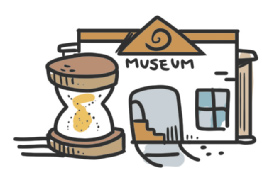 Arts/Art
History
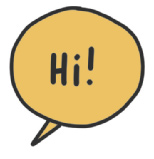 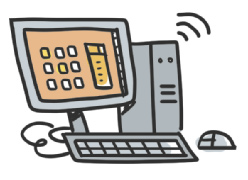 Unit 8: school subjects
ICT (Information and Communication Technologies)
English
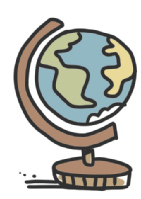 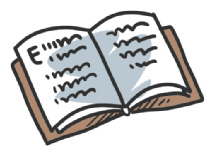 Geography
Literature
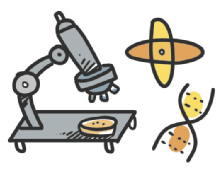 VOCABULARY CORNER
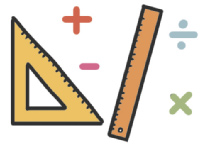 Maths/Math/Mathematics
Science
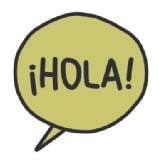 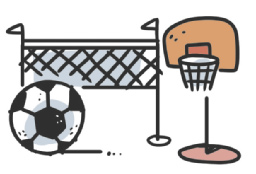 Unit 8: school subjects
Spanish
Physical Education (P.E.)
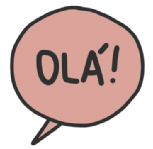 Portuguese
VOCABULARY CORNER
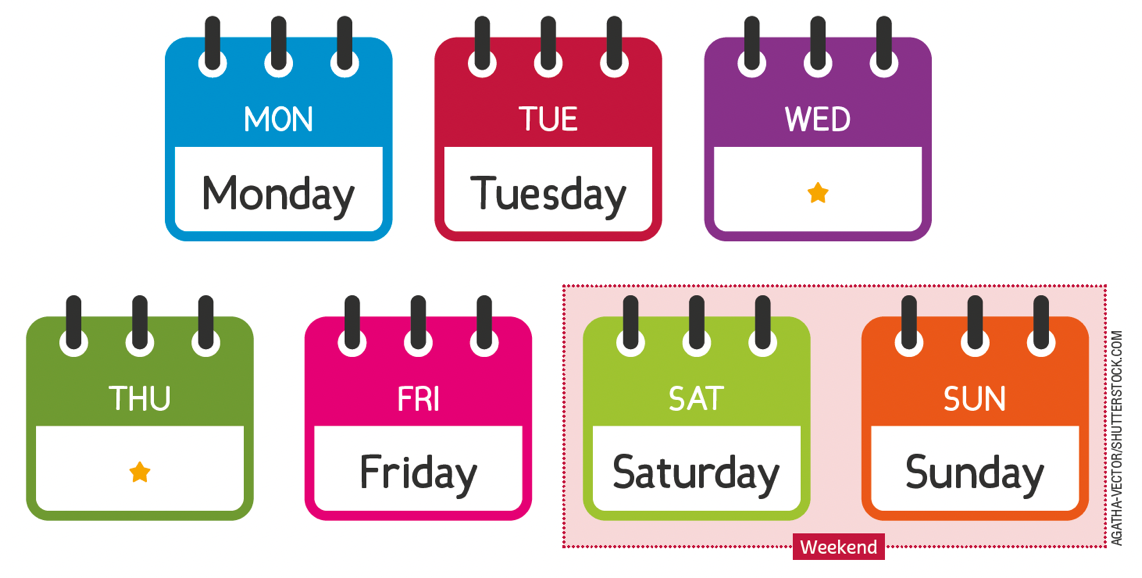 Wednesday
Unit 8: days of the week
Thursday
weekend
VOCABULARY CORNER
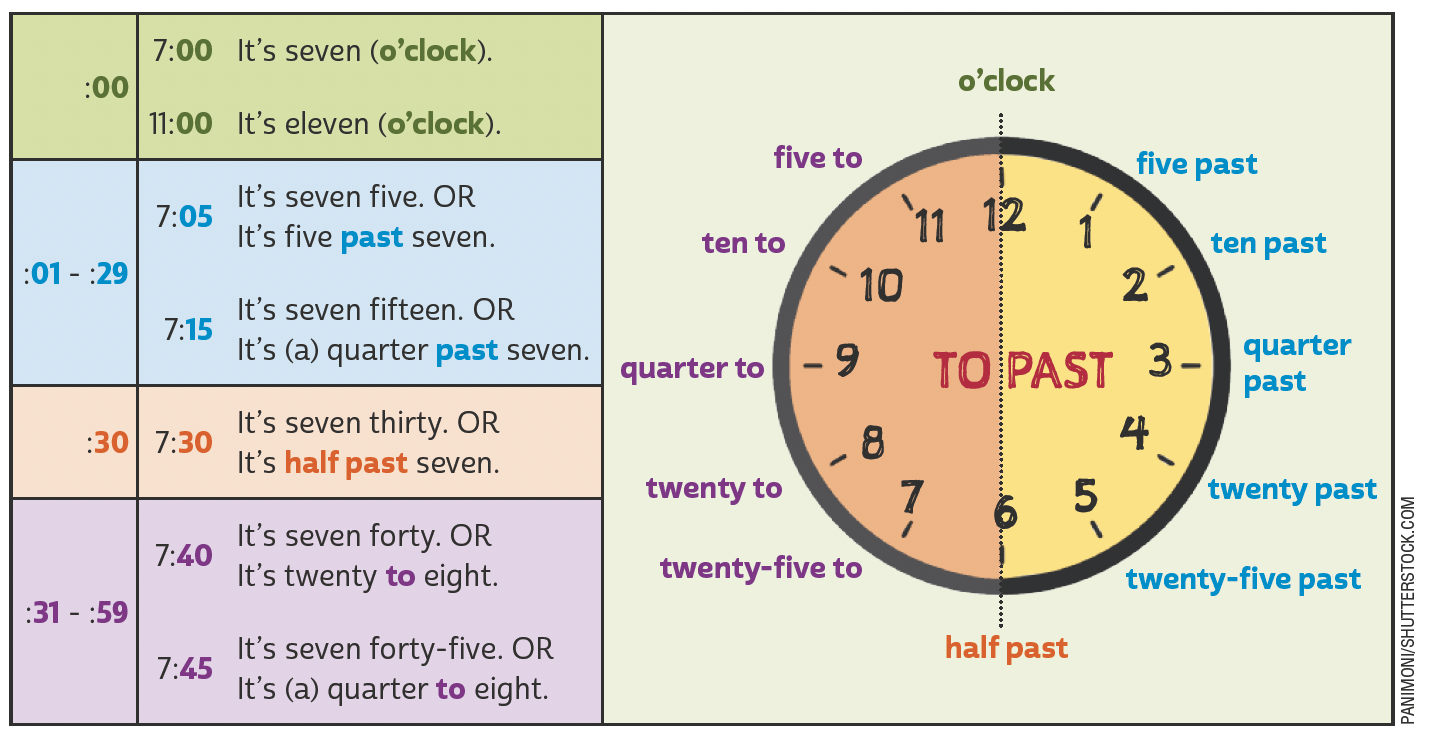 Unit 8: telling the time